CHÀO MỪNG QUÝ THẦY CÔ VÀ CÁC EM ĐẾN VỚI BÀI HỌC HÔM NAY!
Môn: Công nghệ 8
Giáo viên: TRẦN THỊ NGA
KHỞI ĐỘNG
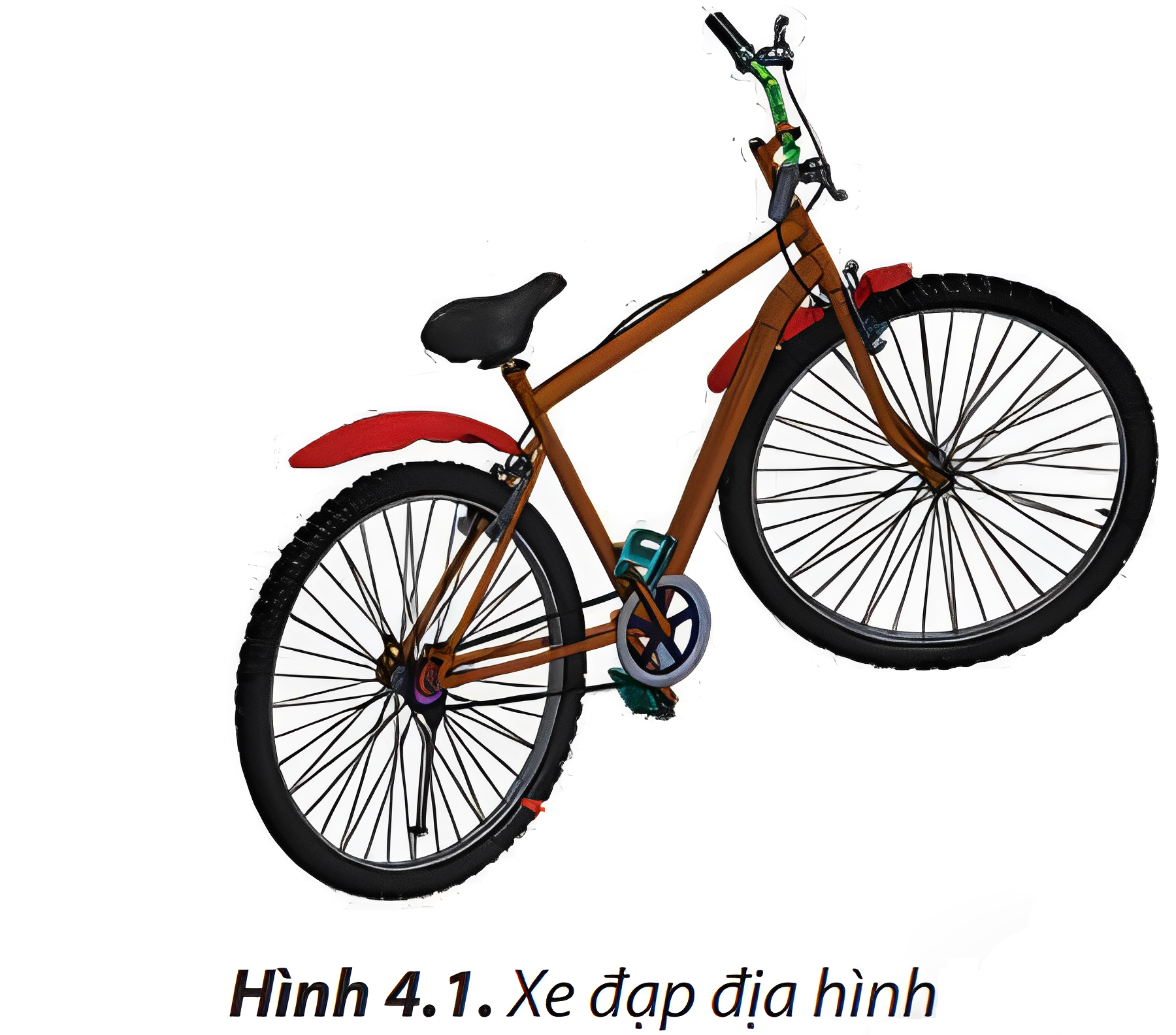 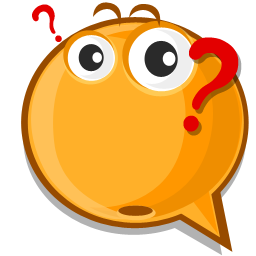 Thép
Nhựa
Vì sao nhà sản xuất sử dụng những vật liệu khác nhau cho các chi tiết khác nhau của chiếc xe đạp địa hình như ở Hình 4.1?
Cao su
Nhôm
KHỞI ĐỘNG
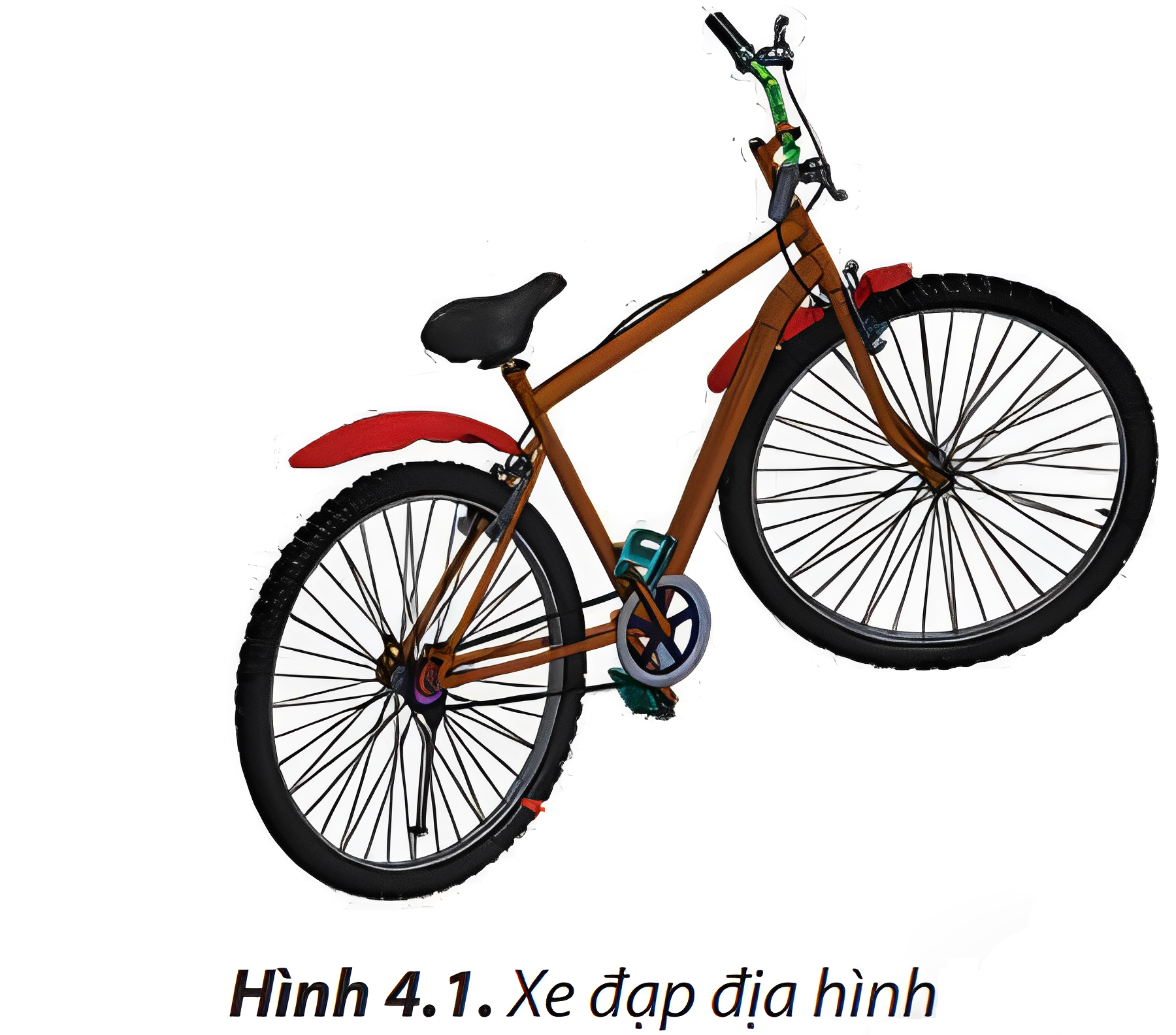 Vì mỗi loại vật liệu có tính chất khác nhau, có mỗi loại lại phù hợp với yêu cầu của một chi tiết  
=> để phù hợp nhất cho người sử dụng và địa hình di chuyển.
Thép
Nhựa
Cao su
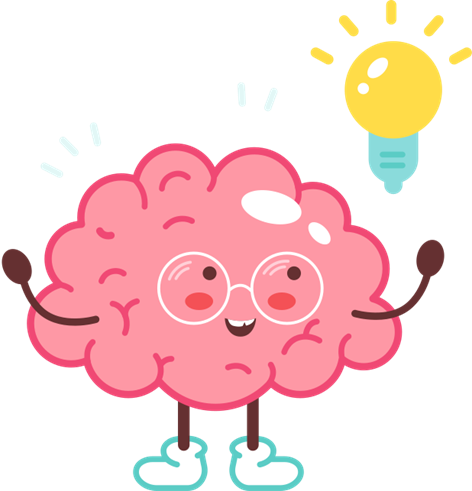 Nhôm
CHƯƠNG 2: CƠ KHÍ
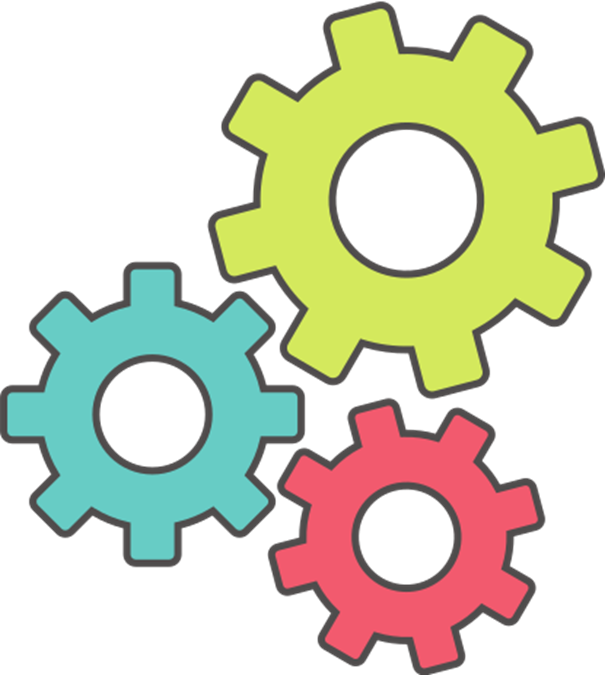 BÀI 4: VẬT LIỆU CƠ KHÍ
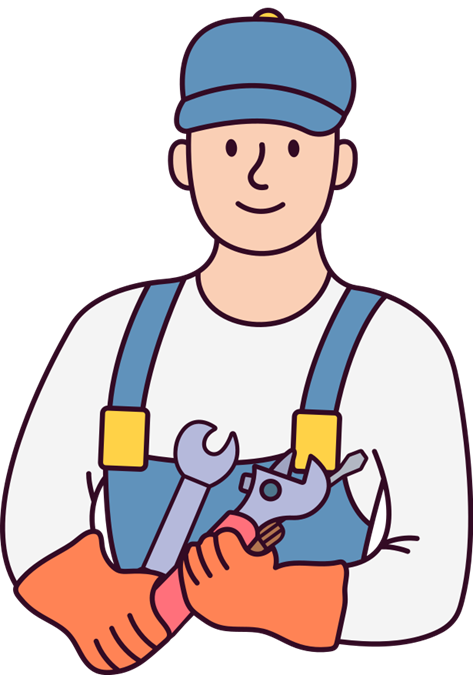 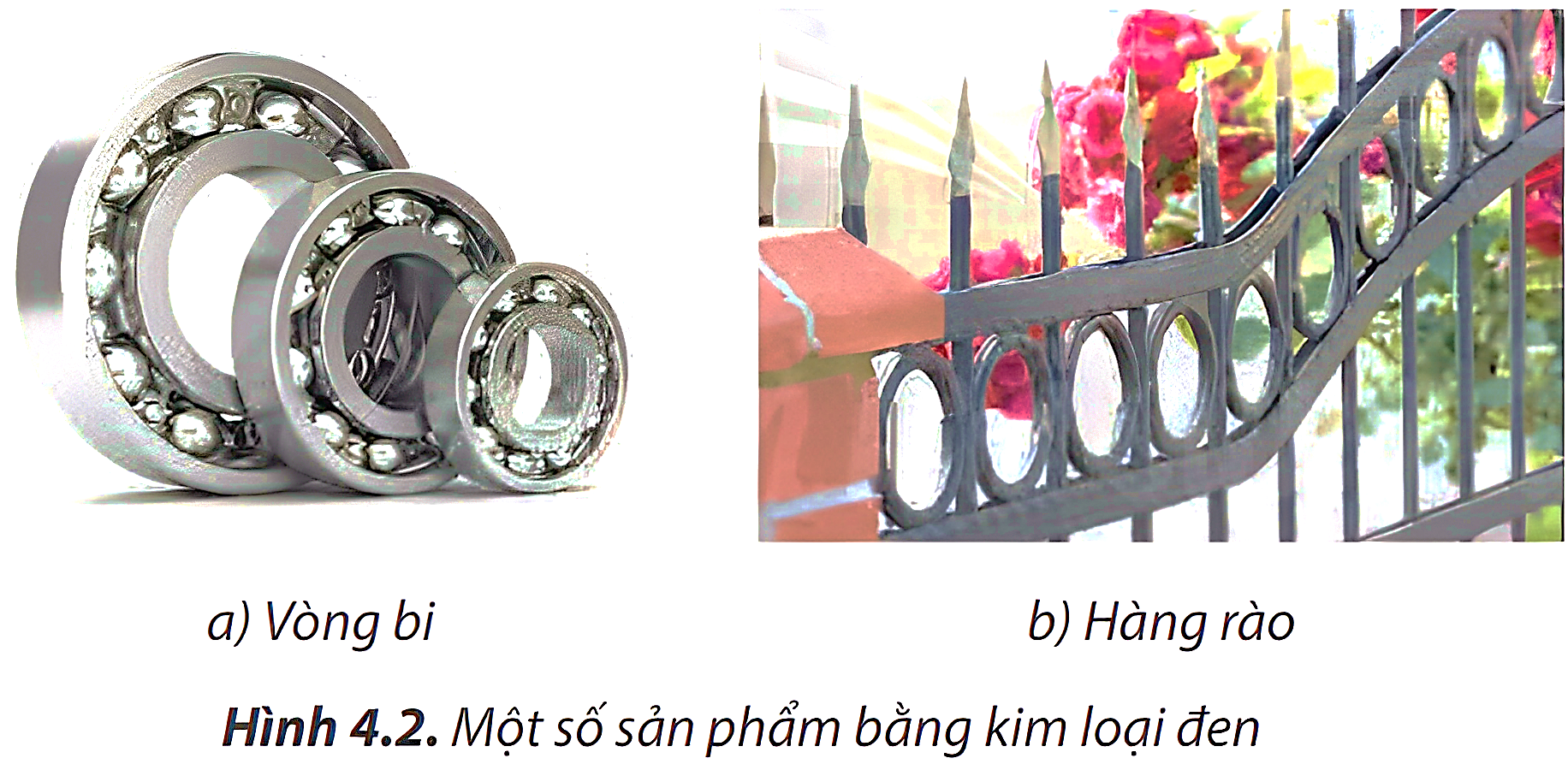 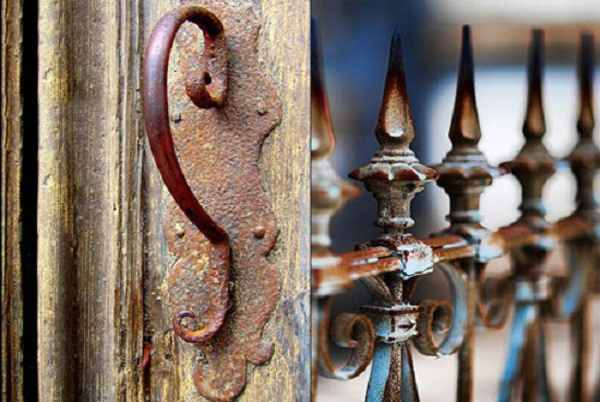 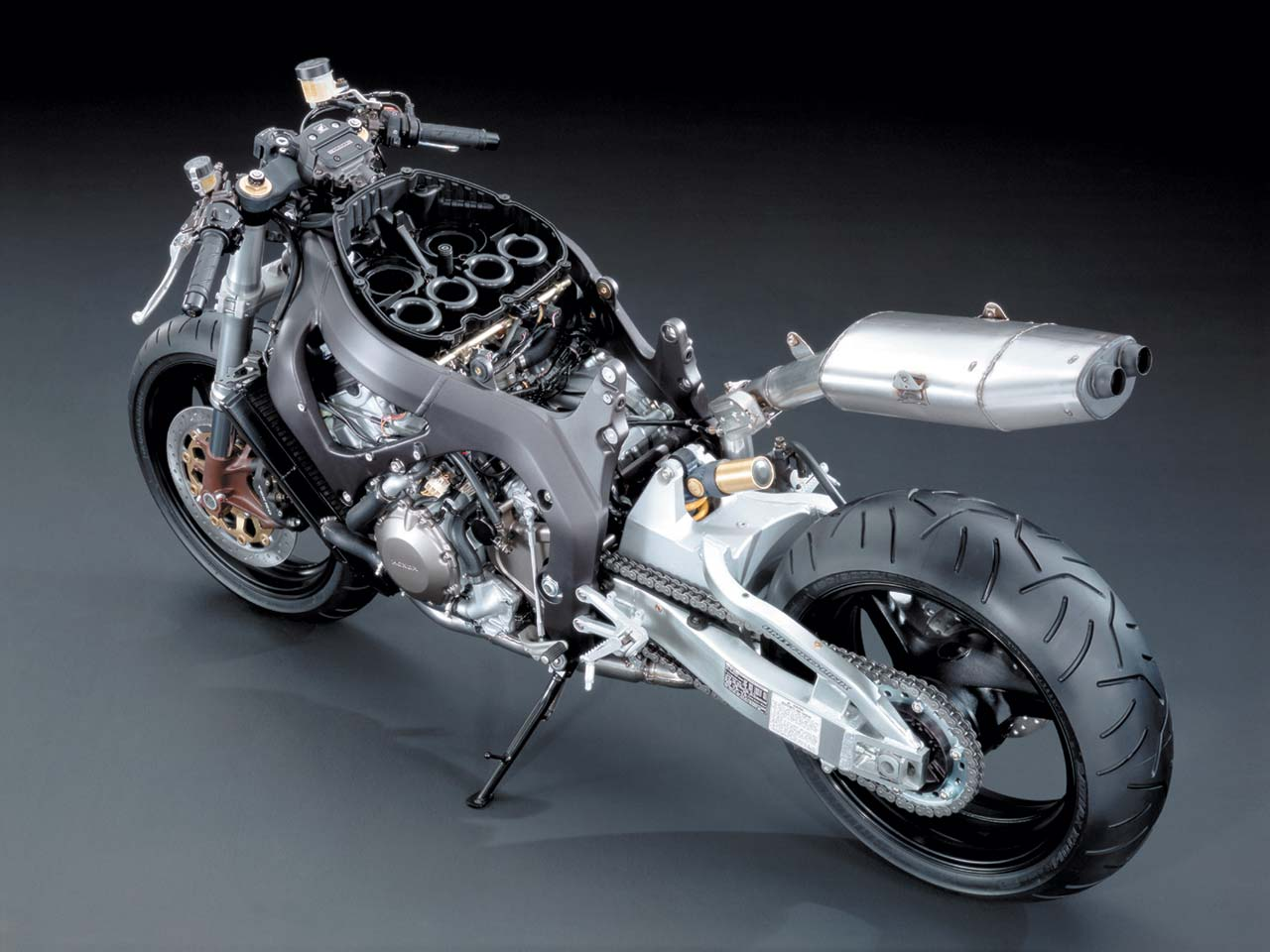 Nên chọn loại vật liệu nào để chế tạo những chi tiết chịu lực tốt như khung xe máy?
Để chế tạo những chi tiết chịu lực tốt như khung xe máy, nên chọn vật liệu kim loại đen. (vì có độ cứng và chắc chắn
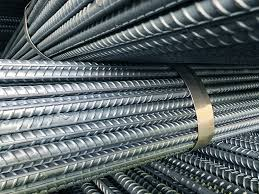 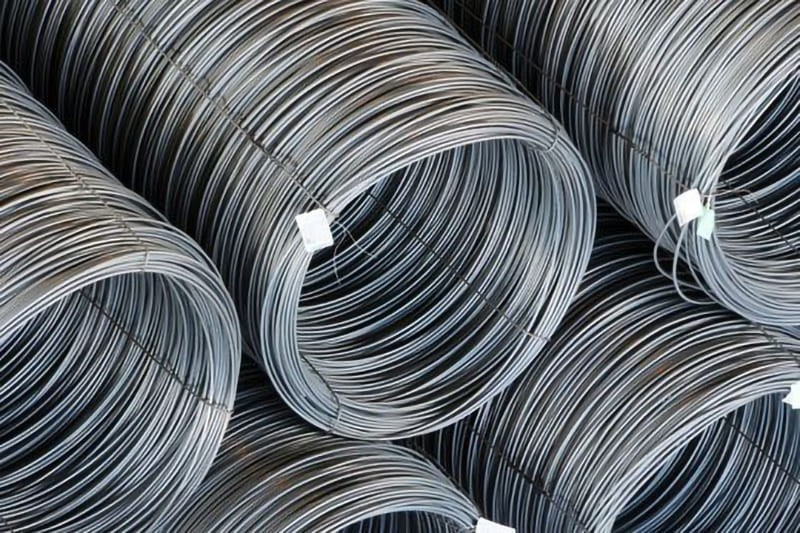 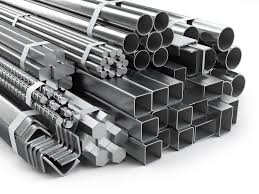 THÉP
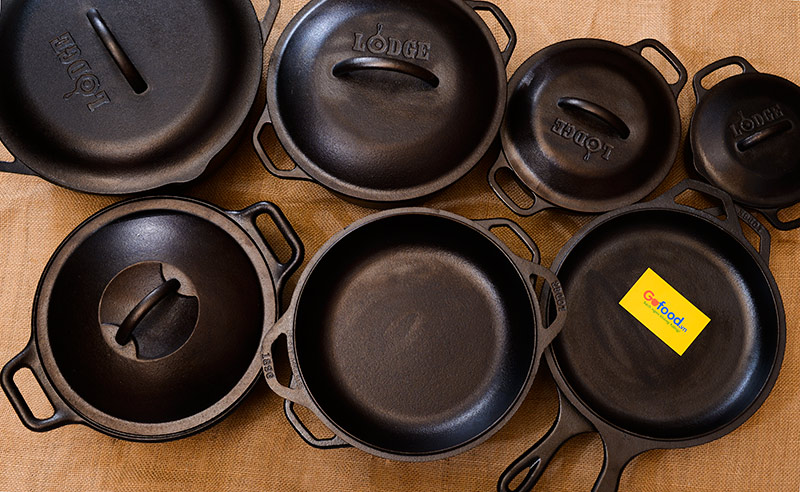 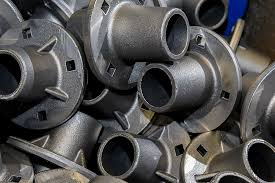 GANG
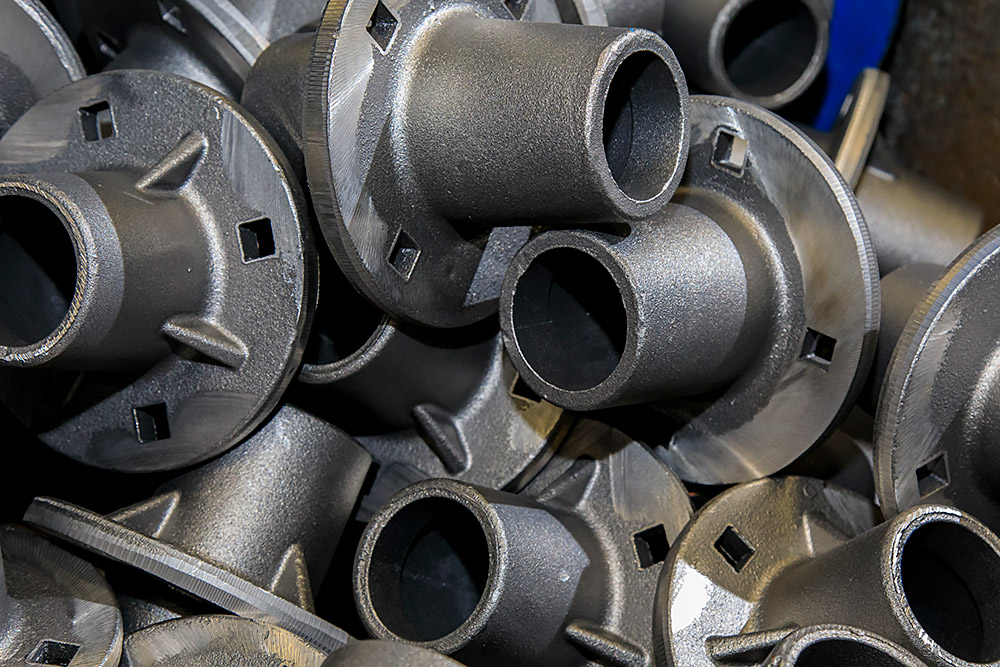 Gang
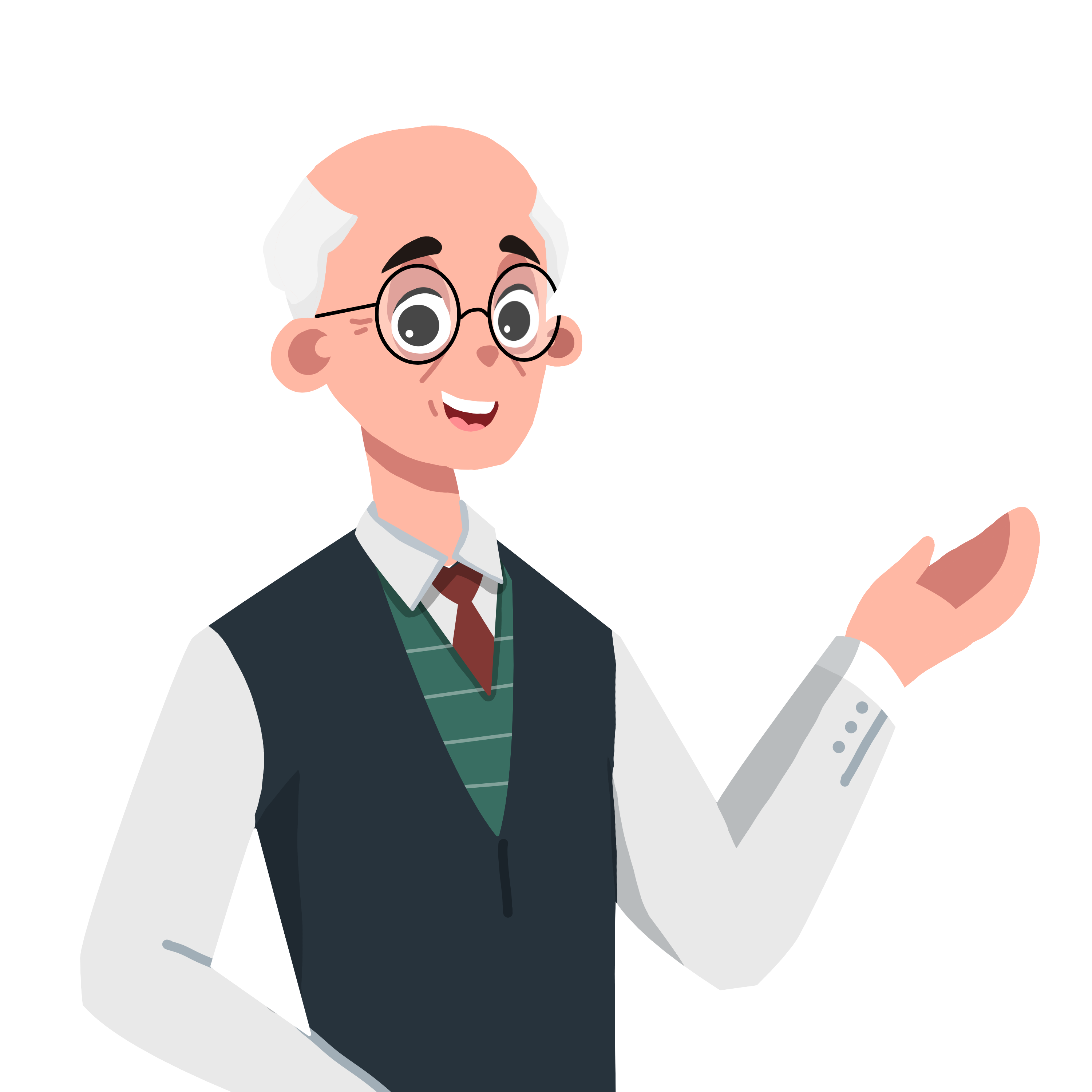 Phân biệt gang và thép dựa vào tiêu chí nào?
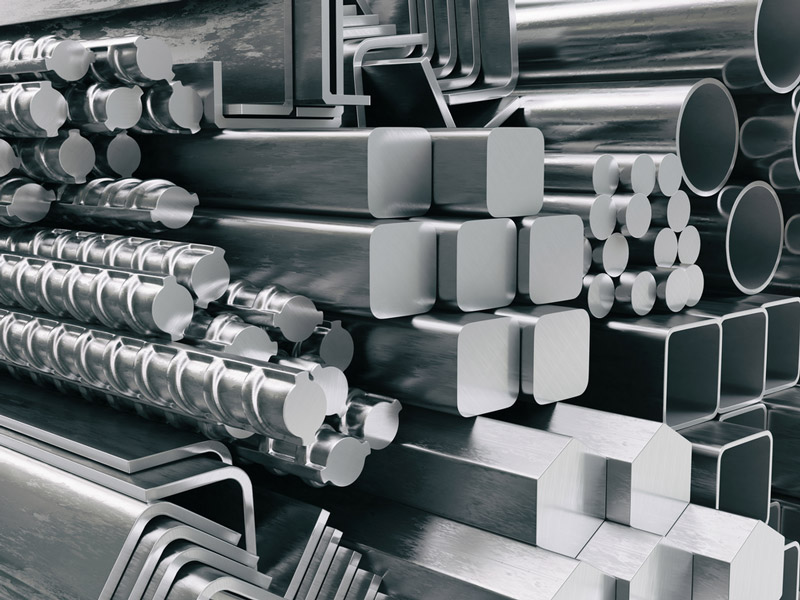 Tỉ lệ carbon và đặc tính
Thép
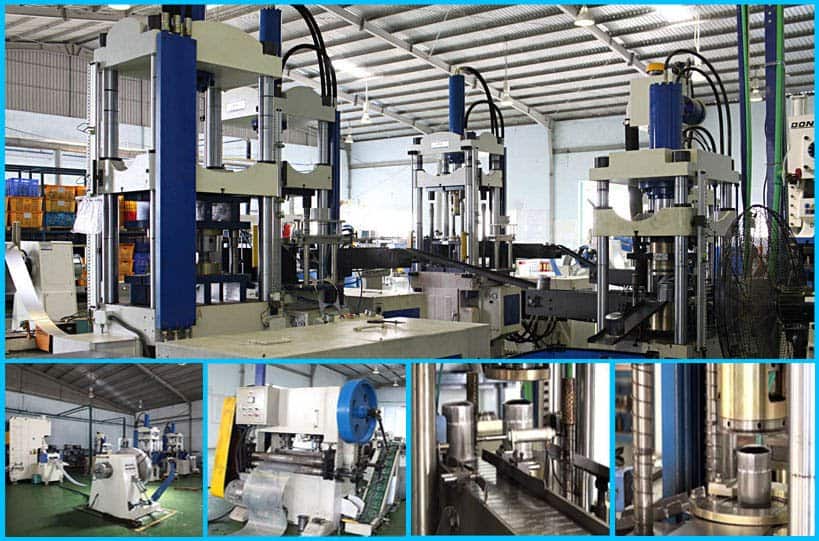 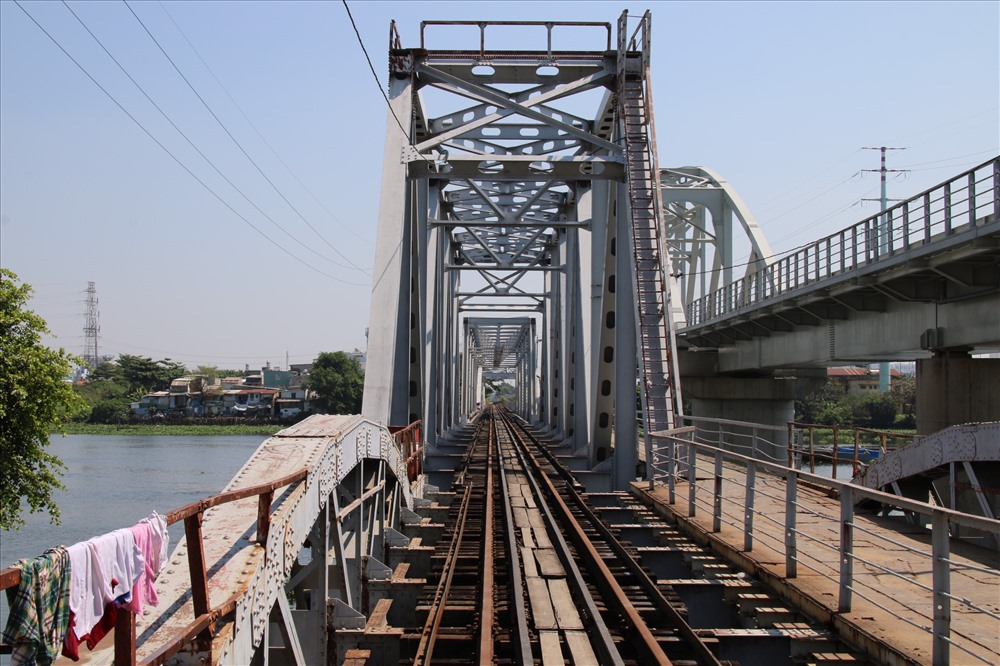 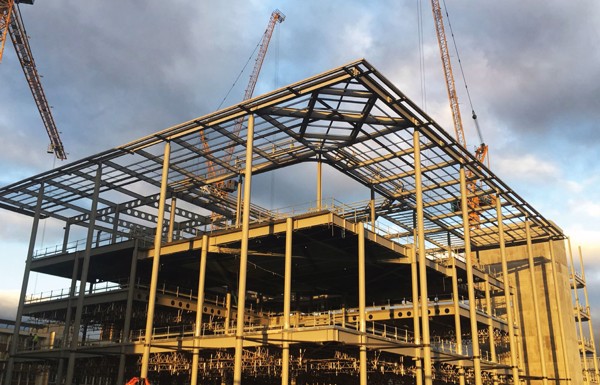 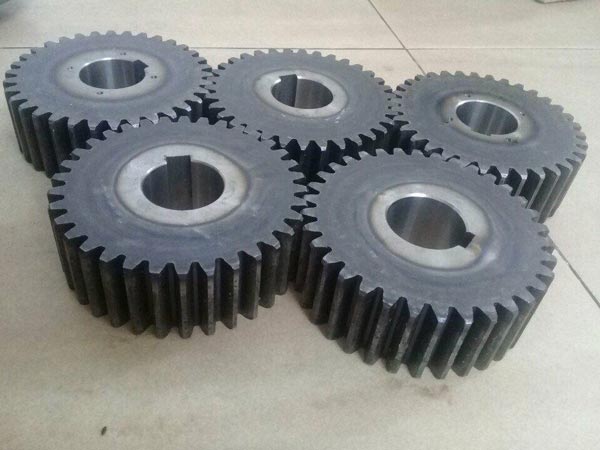 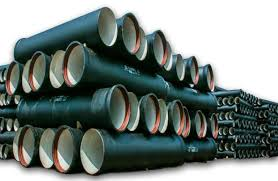 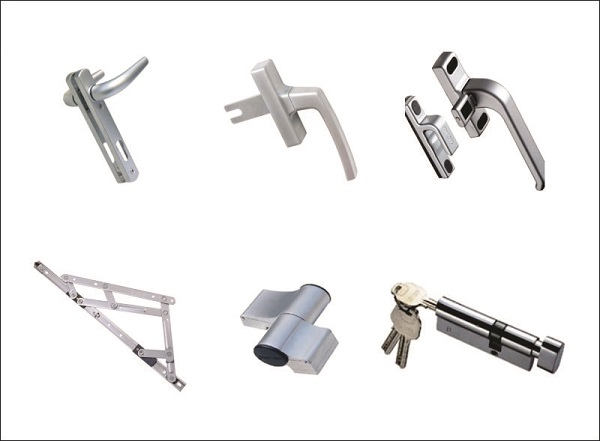 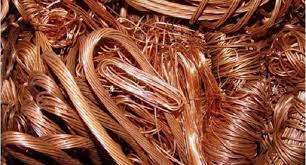 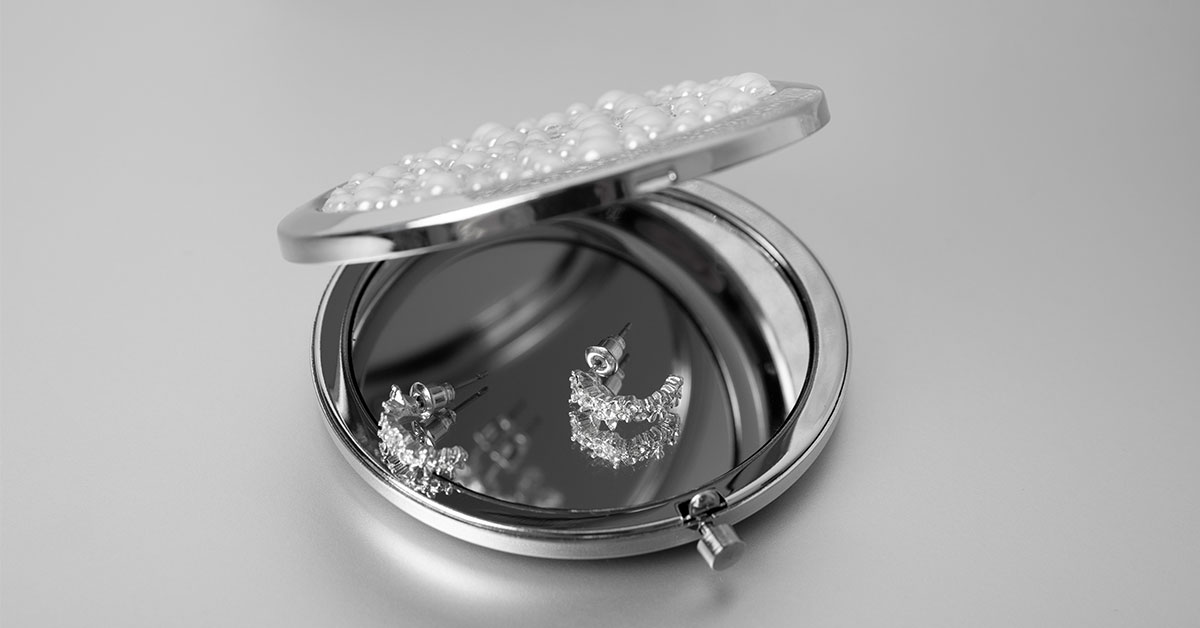 Đồng
Nhôm
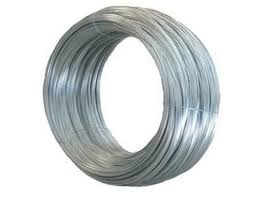 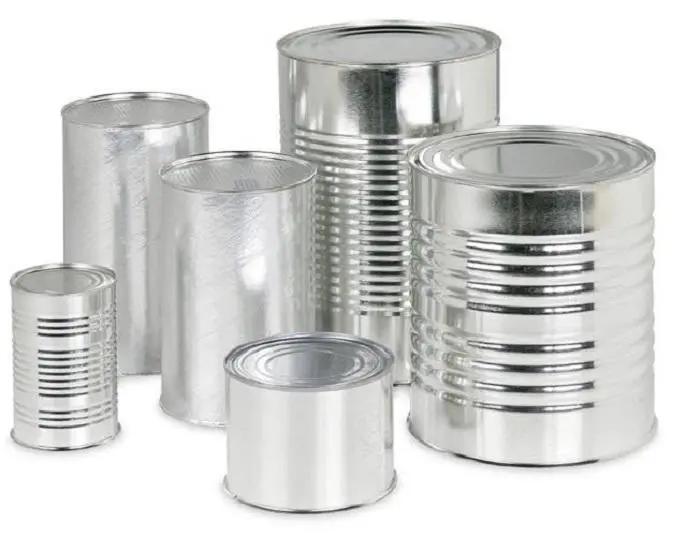 Bạc
Kẽm
Thiếc
Thảo luận nhóm 4 HS, quan sát Hình 4.3 và trả lời câu hỏi trong hộp Khám phá 3 SGK trang 31:
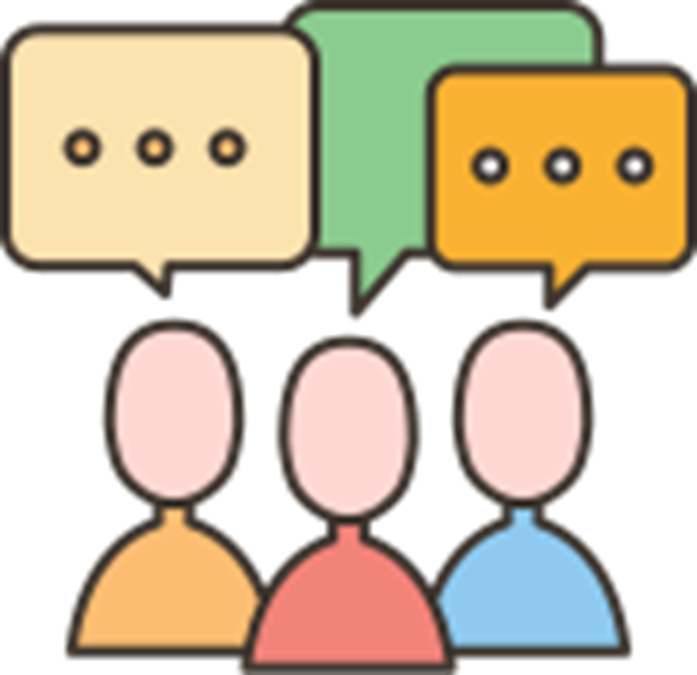 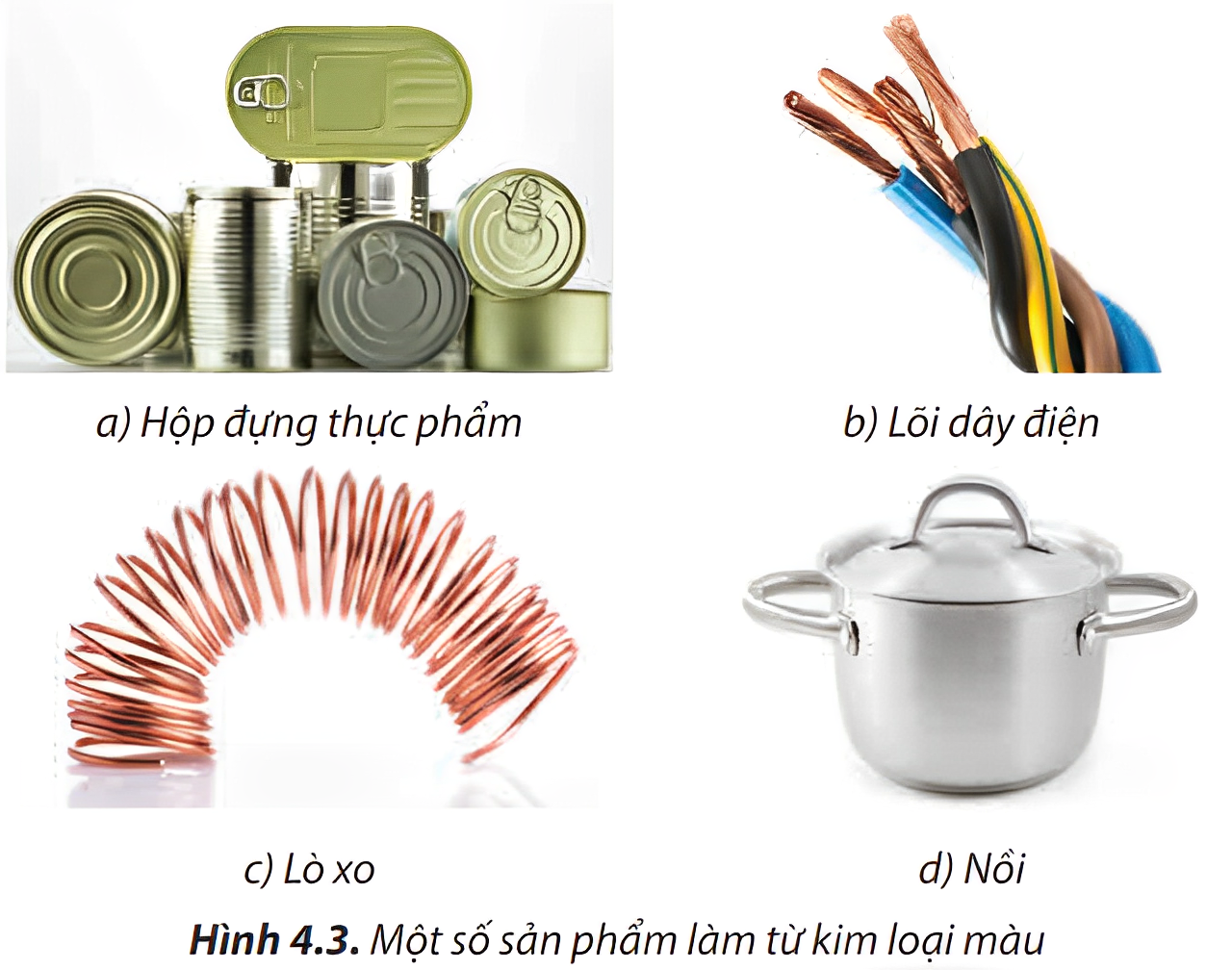 Theo em, nhà sản xuất dựa vào đặc tính nào của kim loại màu để sản xuất các sản phẩm trong Hình 4.3?
Nhà sản xuất dựa vào đặc tính:
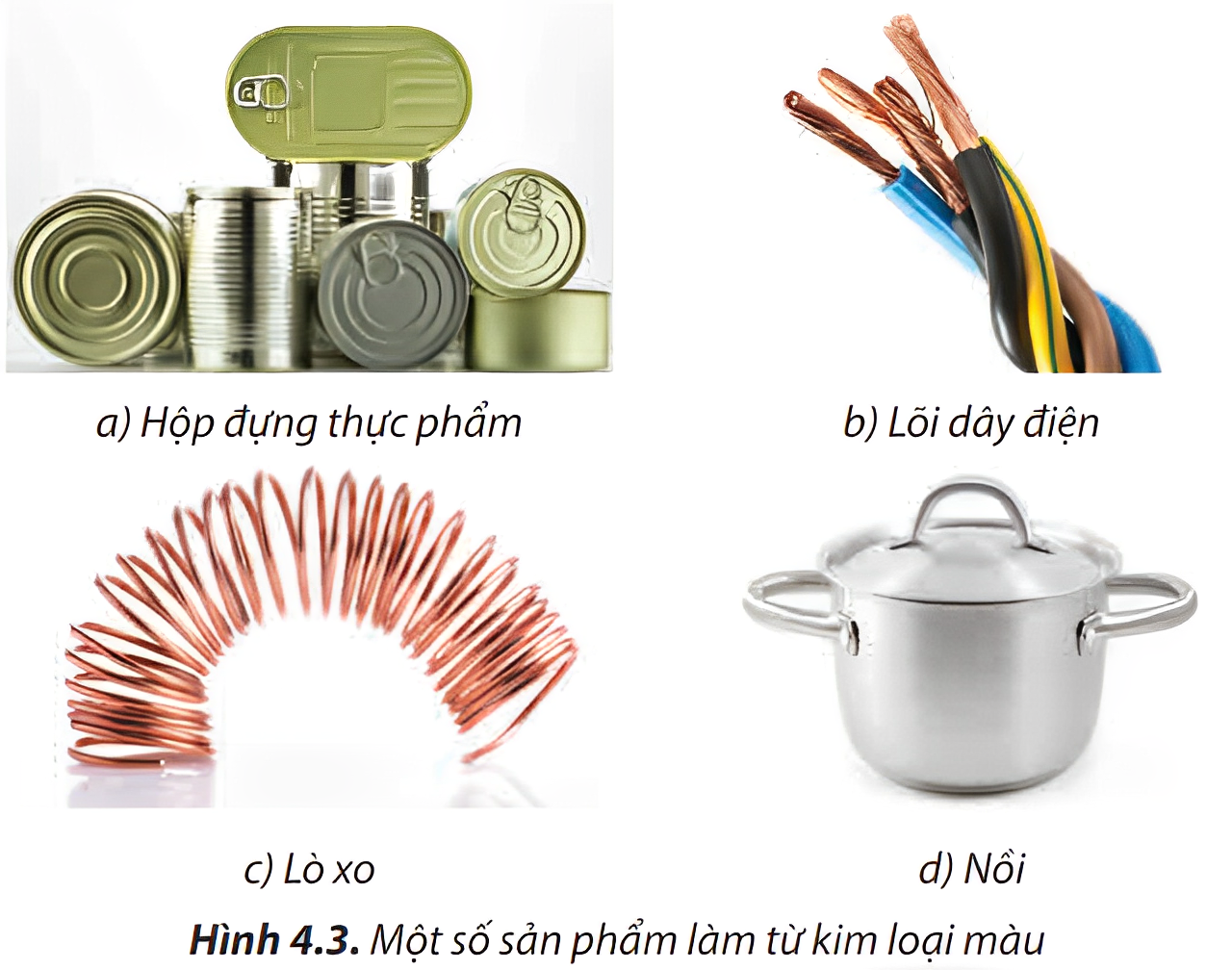 Tính chống ăn mòn cao
Dẫn điện tốt
Dễ gia công: kéo dài, dát mỏng, uốn cong
Dẫn nhiệt tốt
Một số sản phẩm thông dụng trong đời sống được làm bằng kim loại màu
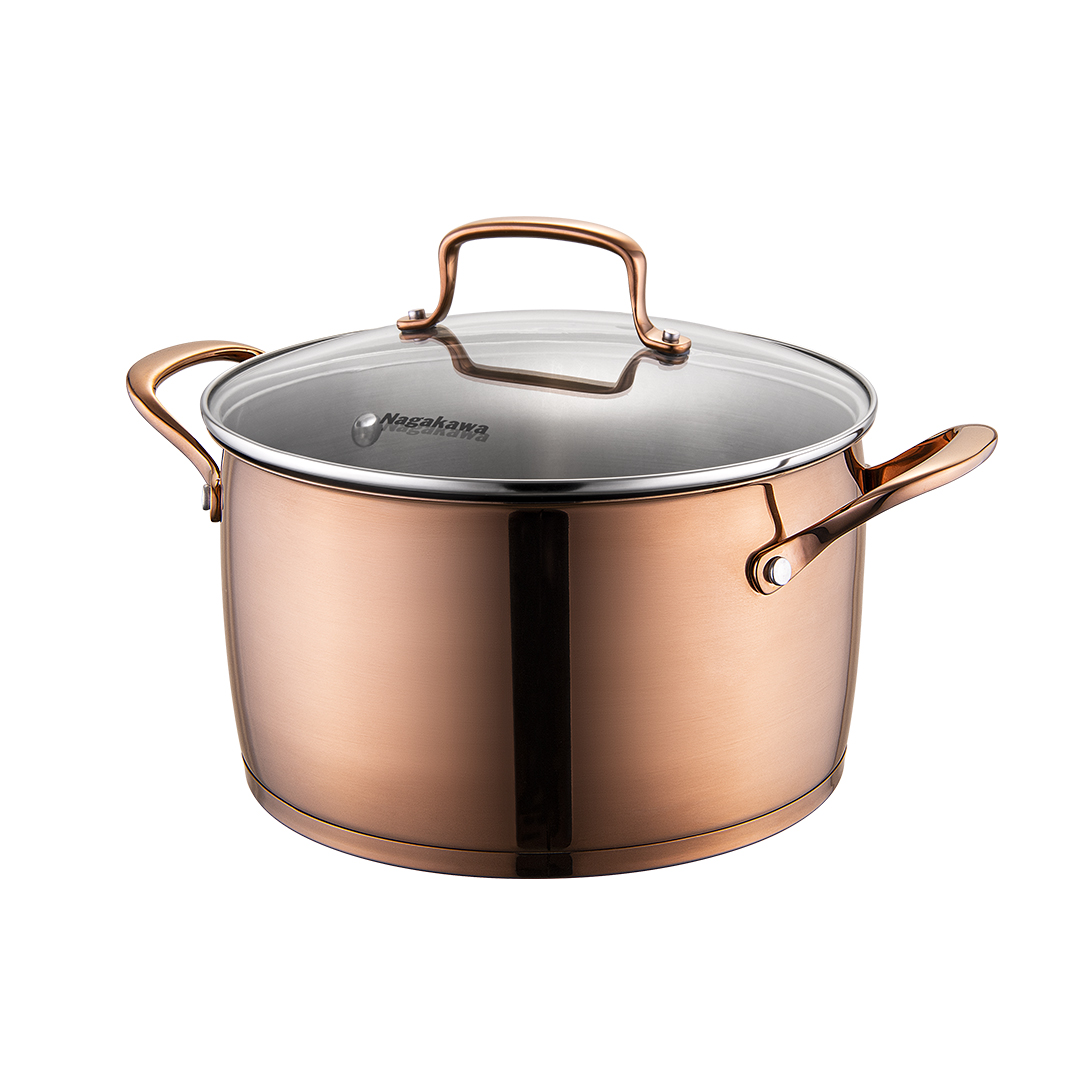 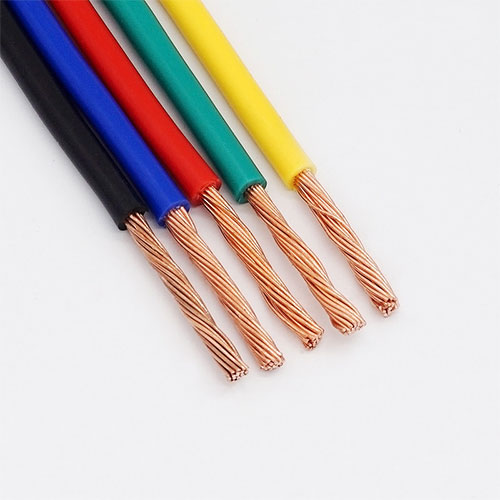 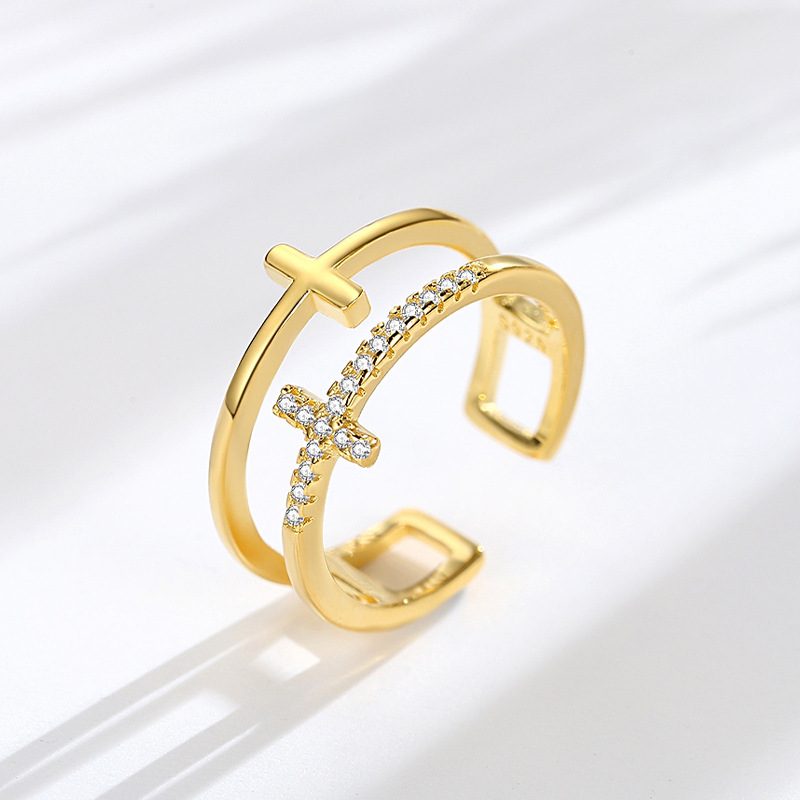 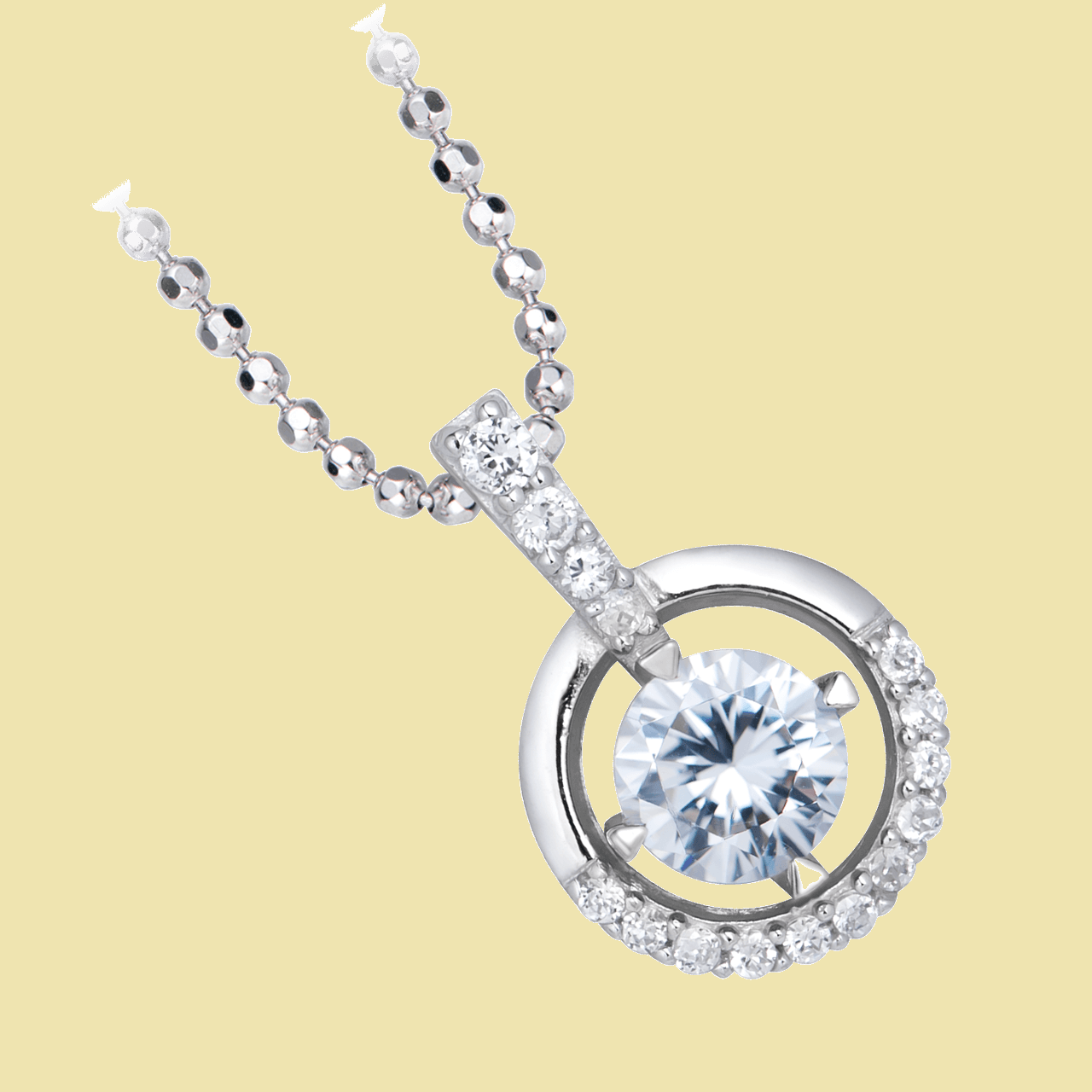 Nhẫn vàng
Dây chuyền bạc
Xoong, nồi
Lõi dây điện
Một số hợp kim màu
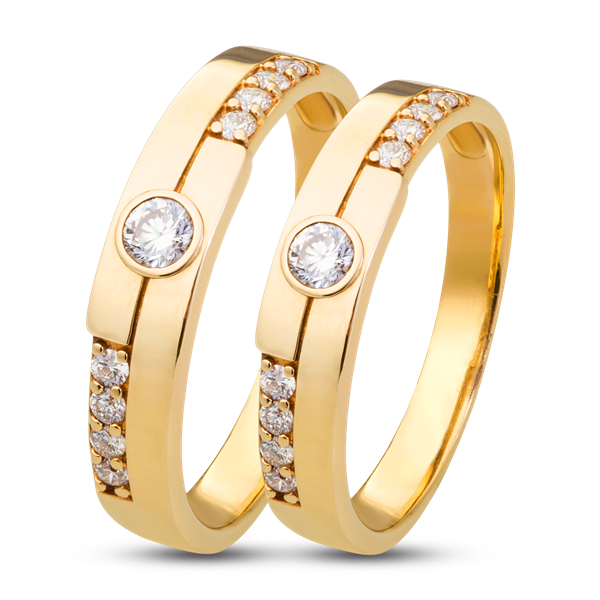 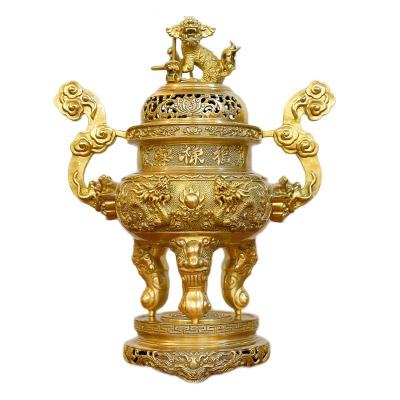 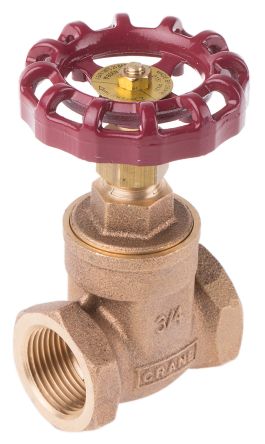 Vàng tây
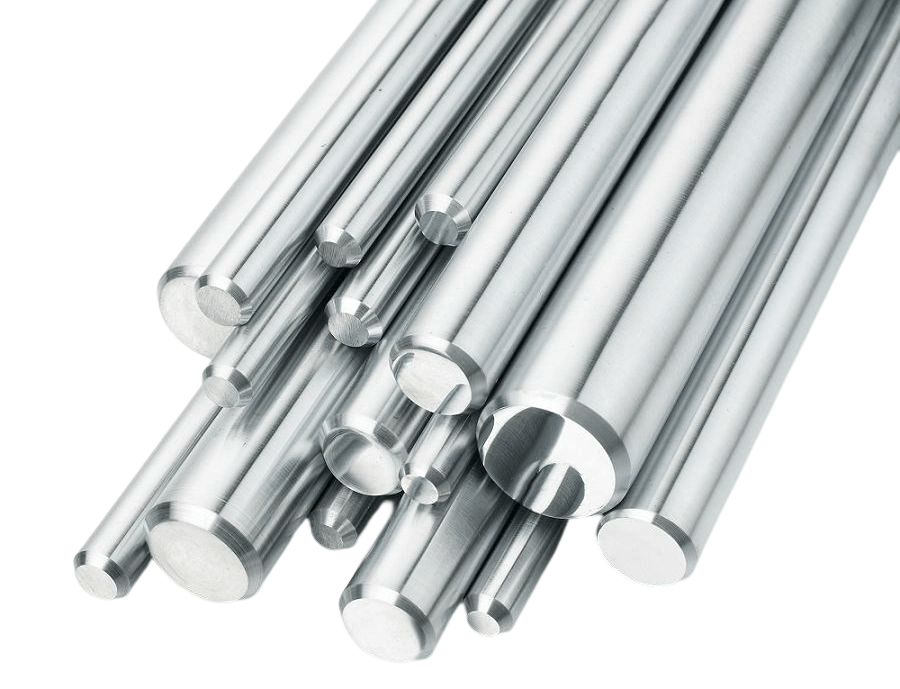 Đồng điếu có thiếc
Đồng thau
Nhôm
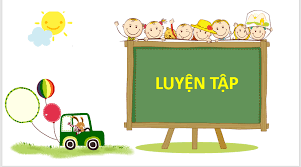 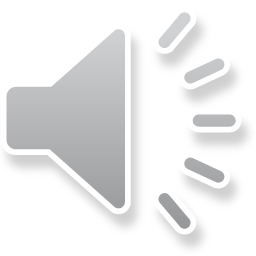 Vòng quay may mắn
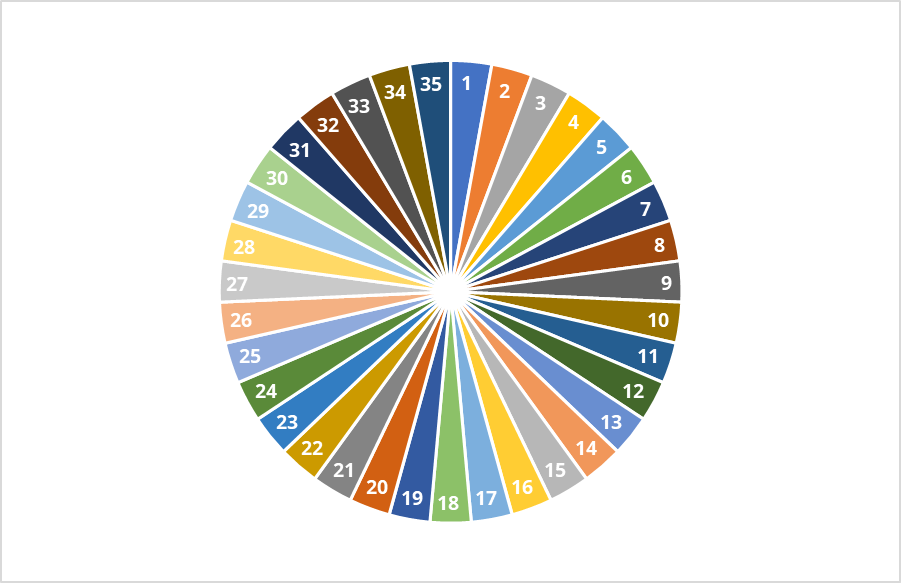 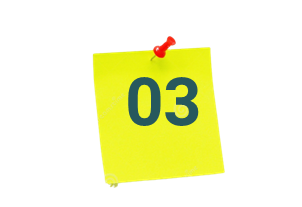 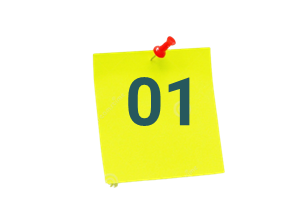 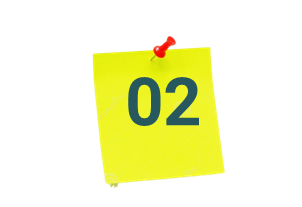 SPIN
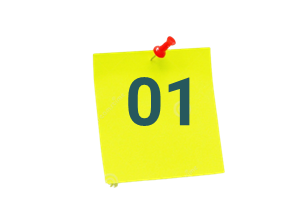 Vật liệu nào dễ kéo dài, dễ dát mỏng, dẫn nhiệt, dẫn điện tốt?
Kim loại màu
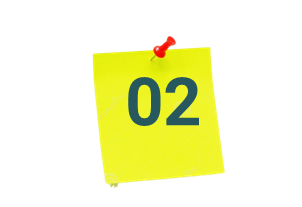 Các sản phẩm được chế tạo từ kim loại đen có đặc điểm gì?
Cứng, chắc, dễ bị gỉ sét
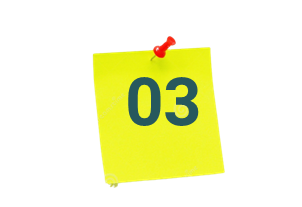 Tỉ lệ Carbon trong vật liệu >2,14% gọi là …………………., <=2,14% gọi là …………........
Gang/thép
Em hãy phân biệt những sản phẩm dưới đây thuộc nhóm kim loại đen hay kim loại màu
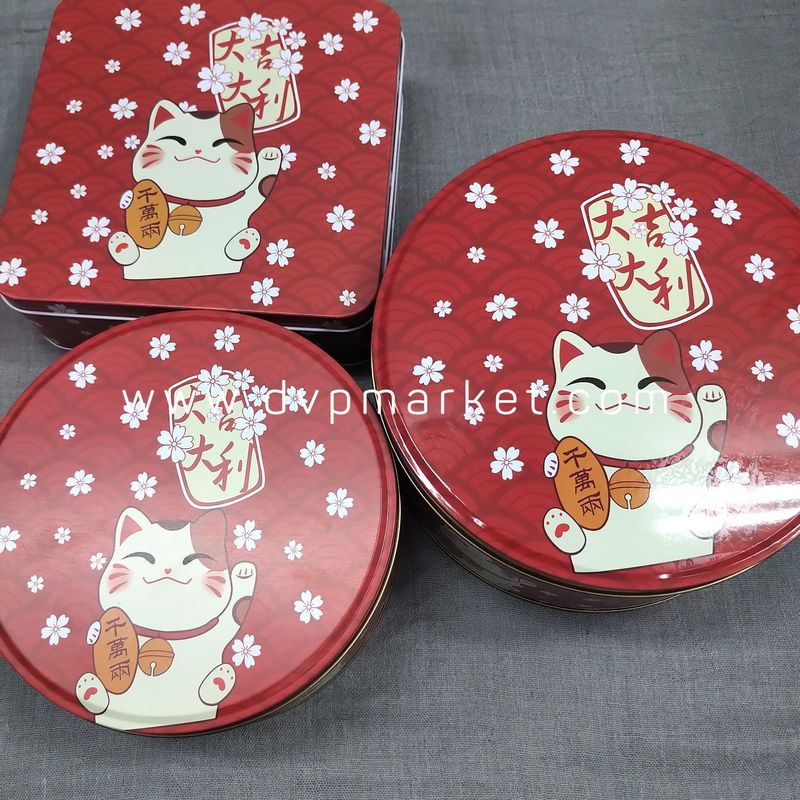 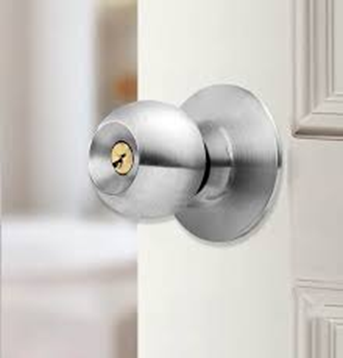 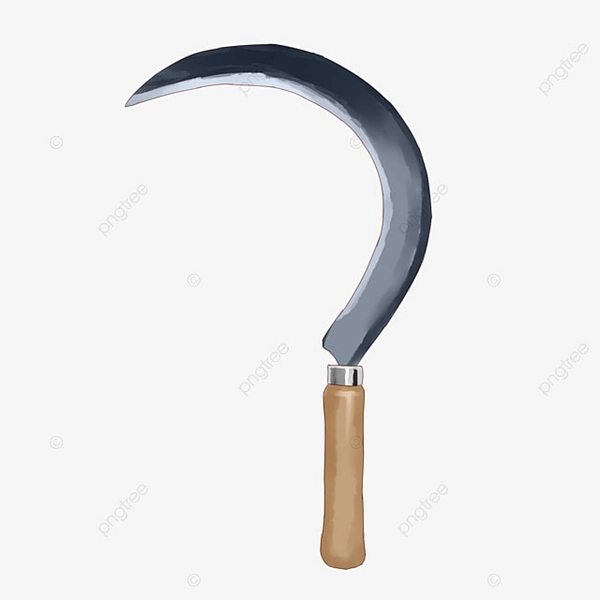 2
1
3
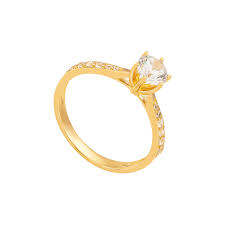 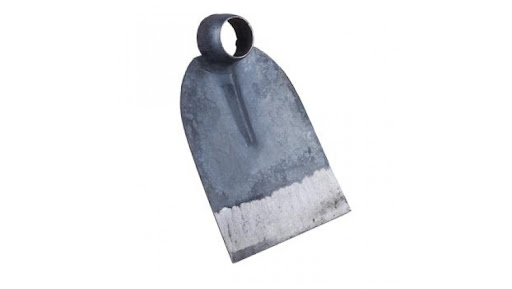 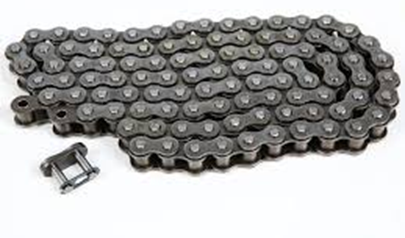 6
4
5
KIM LOẠI MÀU
KIM LOẠI ĐEN
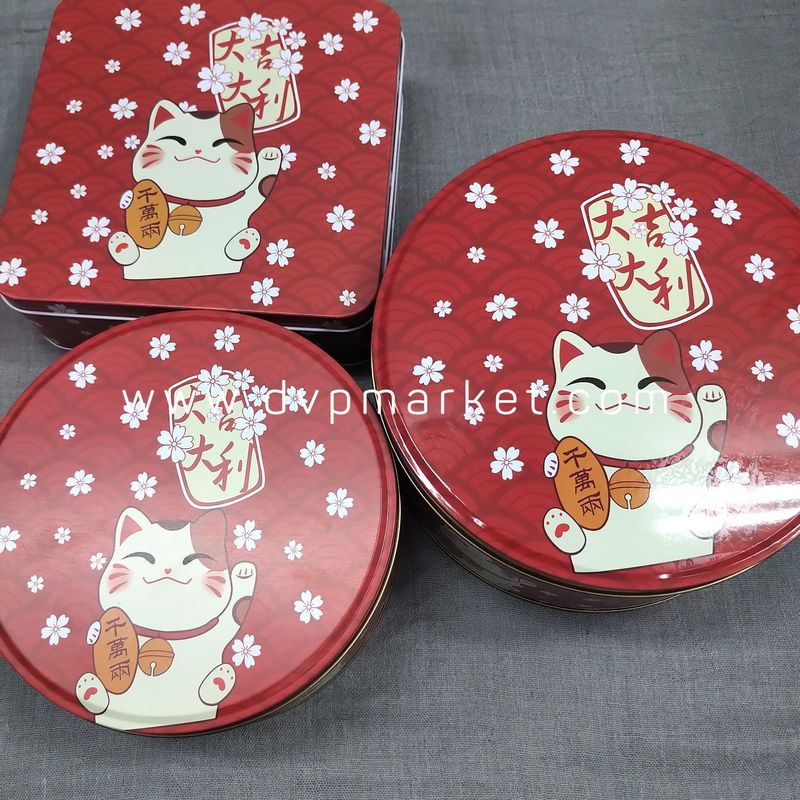 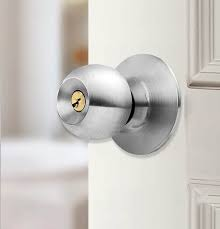 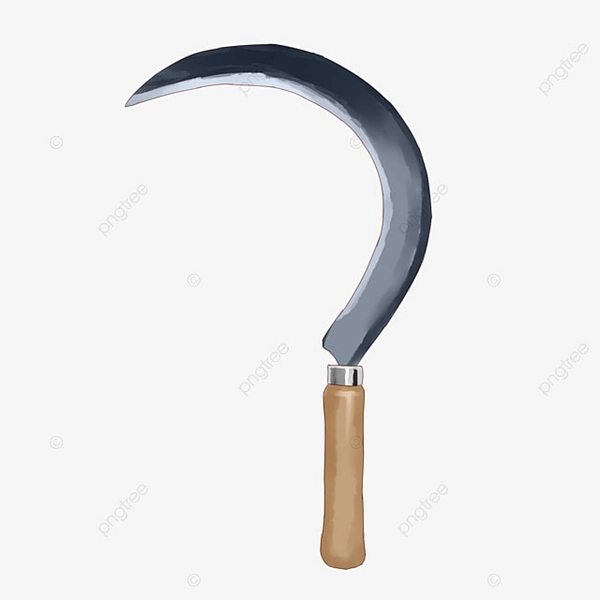 1
3
2
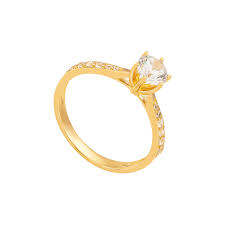 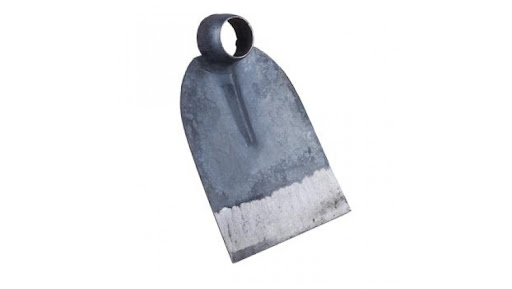 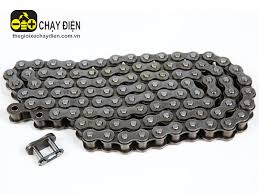 5
4
6
VẬN DỤNG
Kể tên một vài sản phẩm gia dụng bằng vật liệu kim loại mà gia đình em đang sử dụng. Hãy mô tả tác dụng của từng loại vật liệu ứng với từng bộ phận của sản phẩm.
Dựa vào đặc điểm, tính chất của vật liệu để mô tả tác dụng của từng loại ứng với từng bộ phận của sản phẩm.
Gợi ý
HƯỚNG DẪN VỀ NHÀ
Ôn tập kiến thức đã học
Hoàn thành bài tập phần vận dụng
Chuẩn bị bài sau – phần 2: Vật liệu phi kim loại
HẸN GẶP LẠI CÁC EM TRONG TIẾT HỌC SAU!